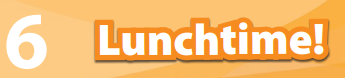 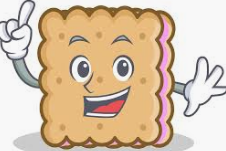 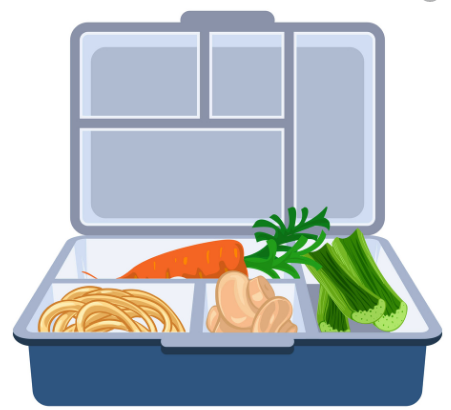 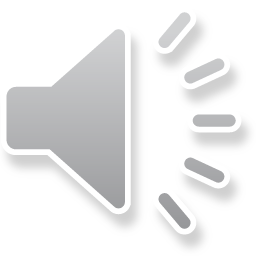 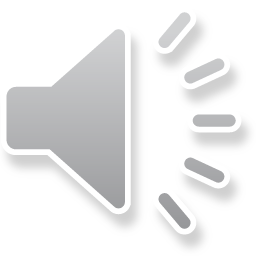 Biscuit
Lunch box
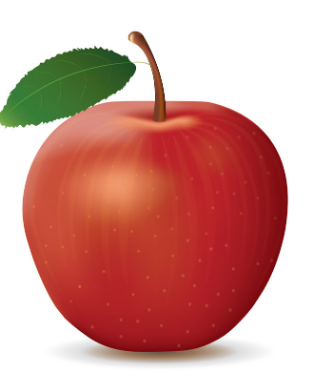 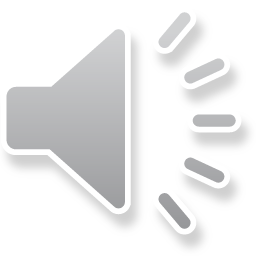 apple
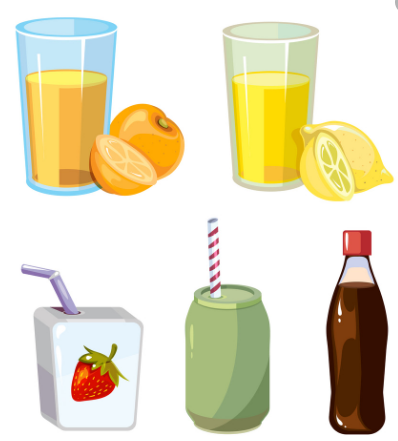 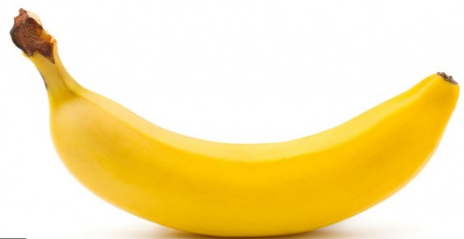 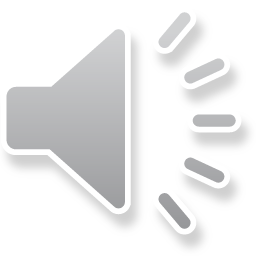 banana
Drink
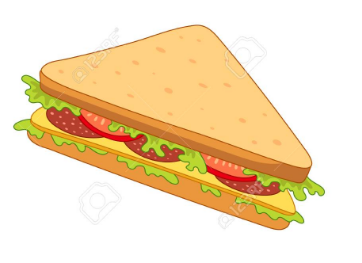 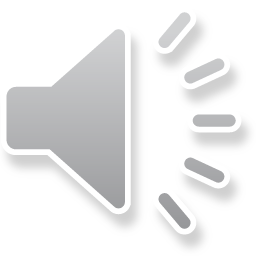 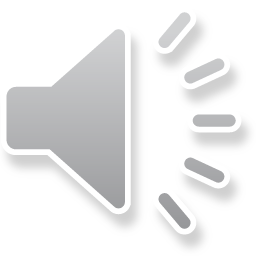 sandwich
Video
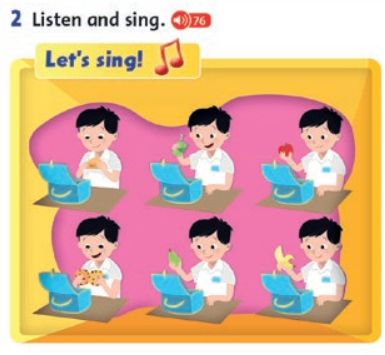 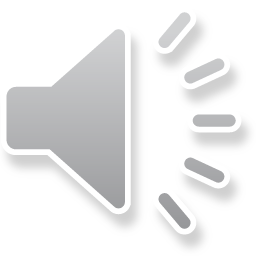 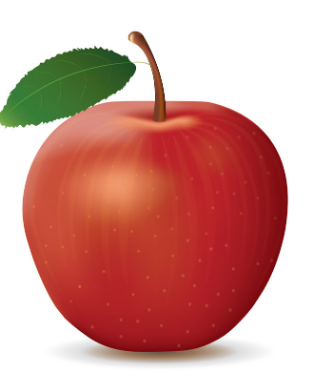 I’ve got….
B. An apple
A. A banana
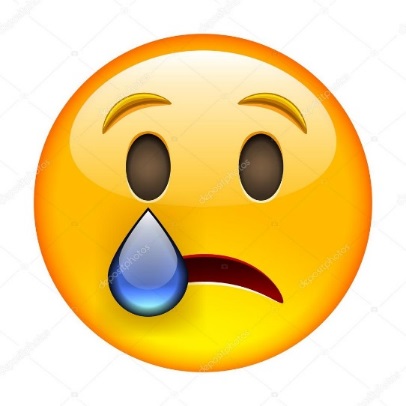 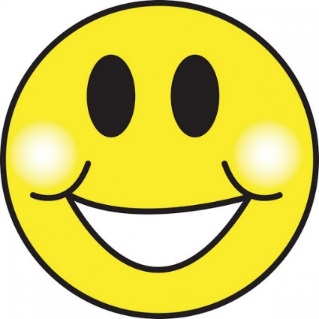 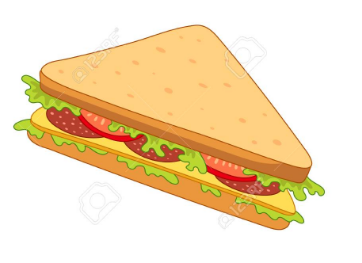 I’ve got….
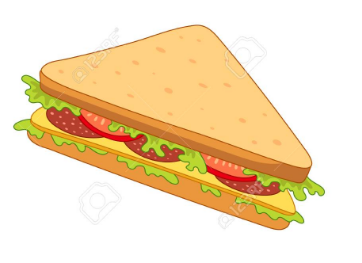 B. A sandwich
A. Two sandwiches
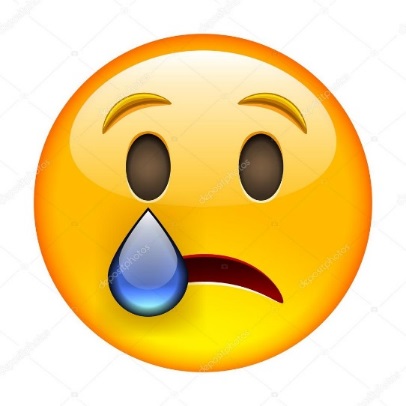 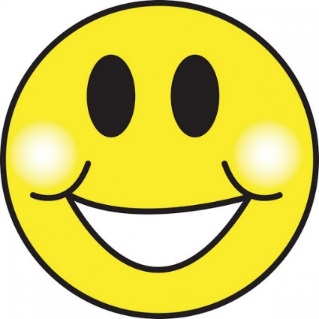 I’ve got….
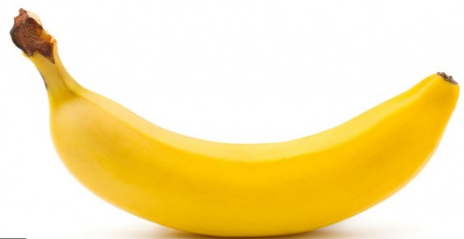 A. An apple
B. A banana
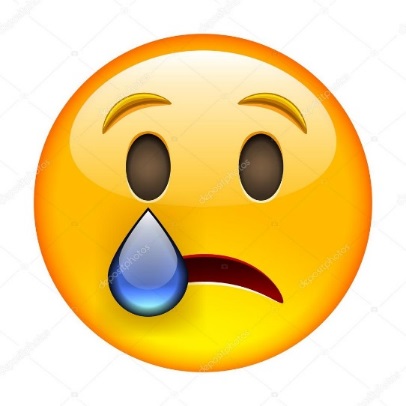 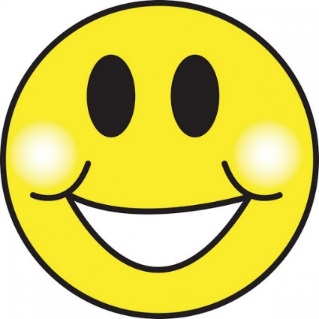 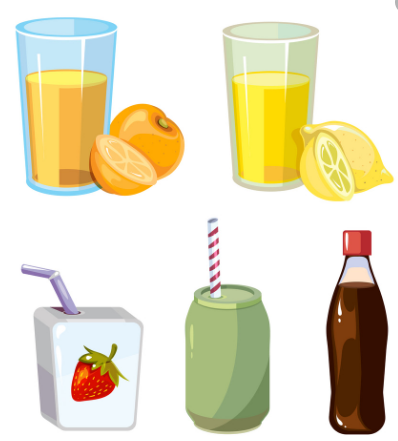 I’ve got….
A. Five drinks
B. two drinks
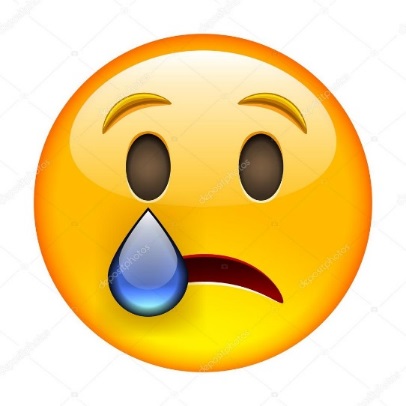 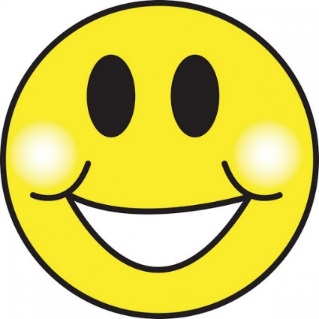 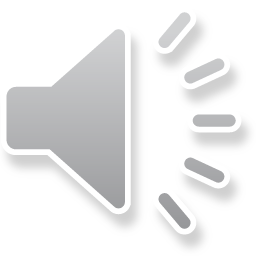 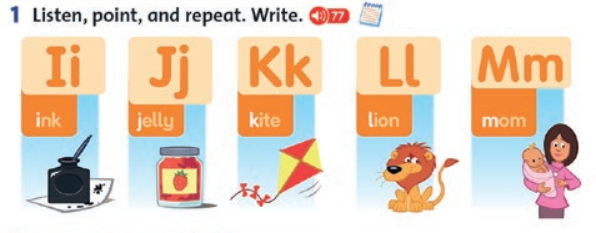 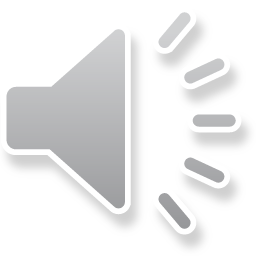 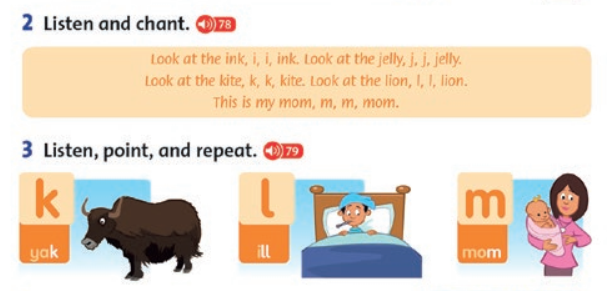 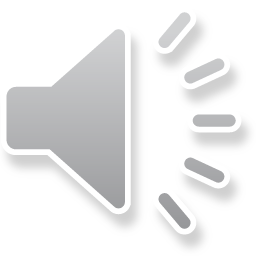 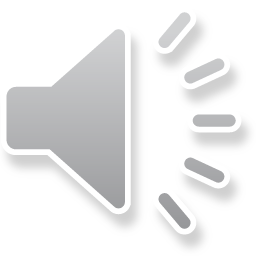 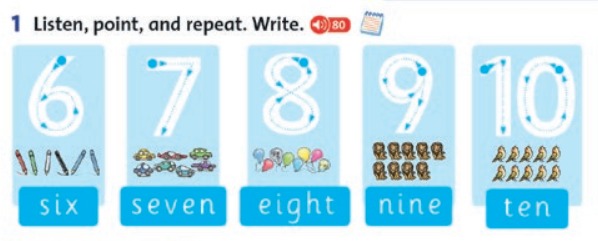 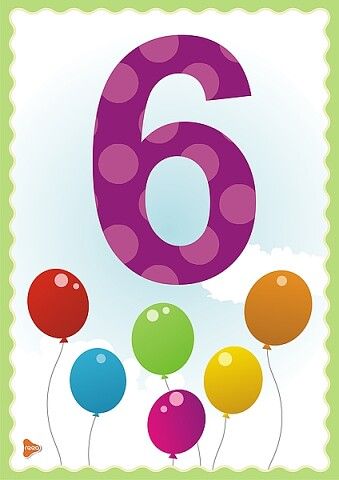 Match and say
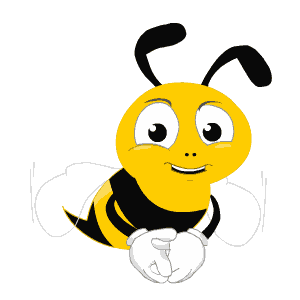 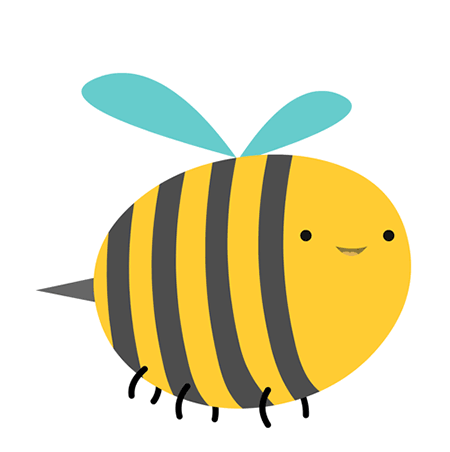 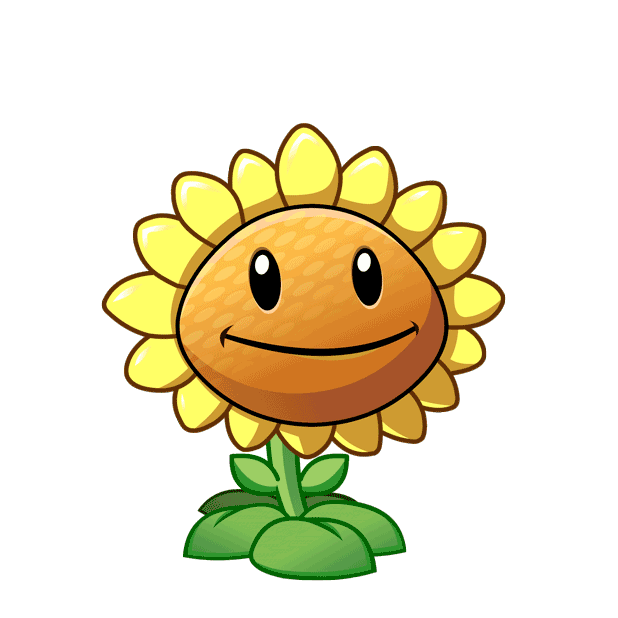 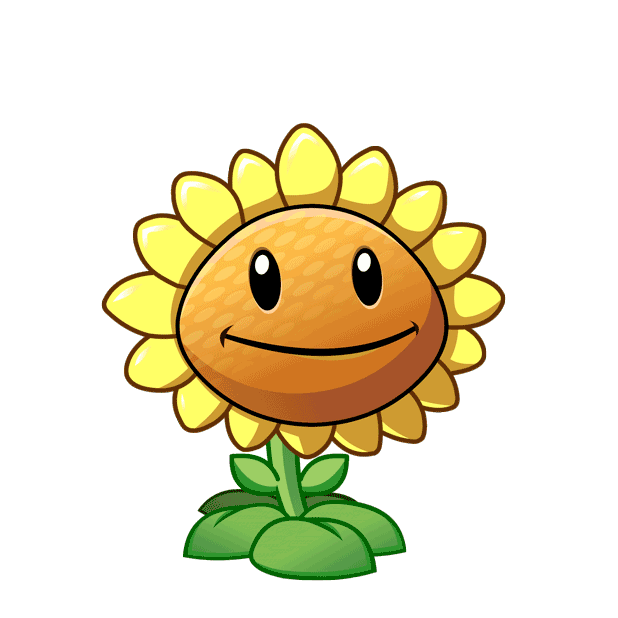 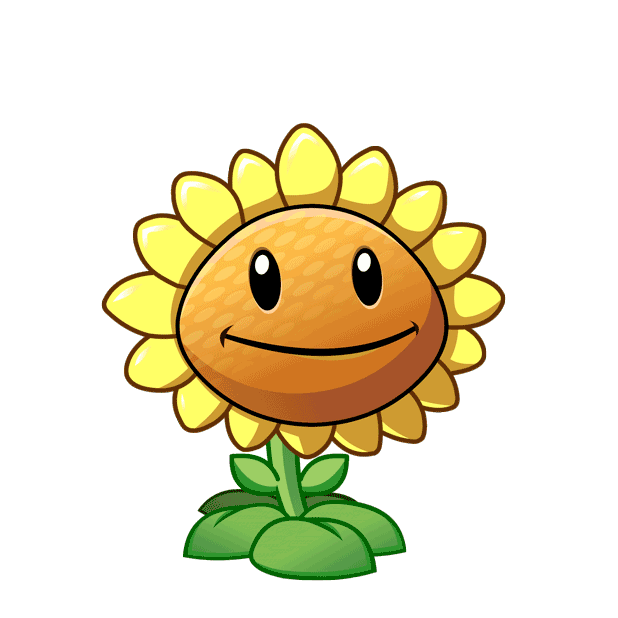 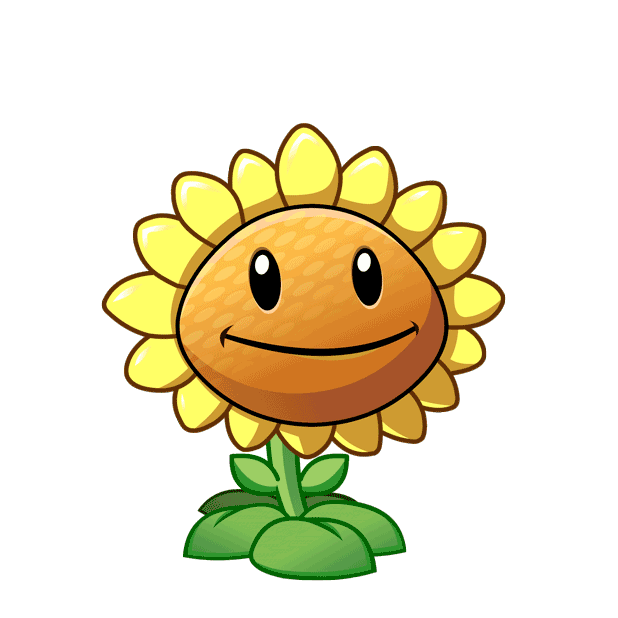 A. six
B. seven
C. eight
D. nine
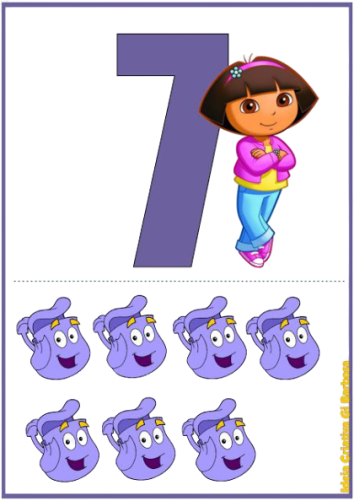 Match and say
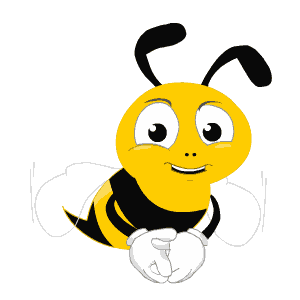 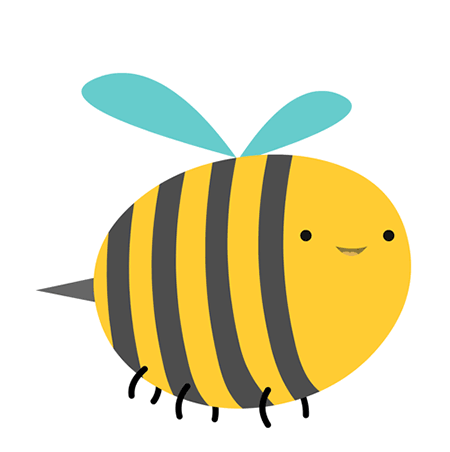 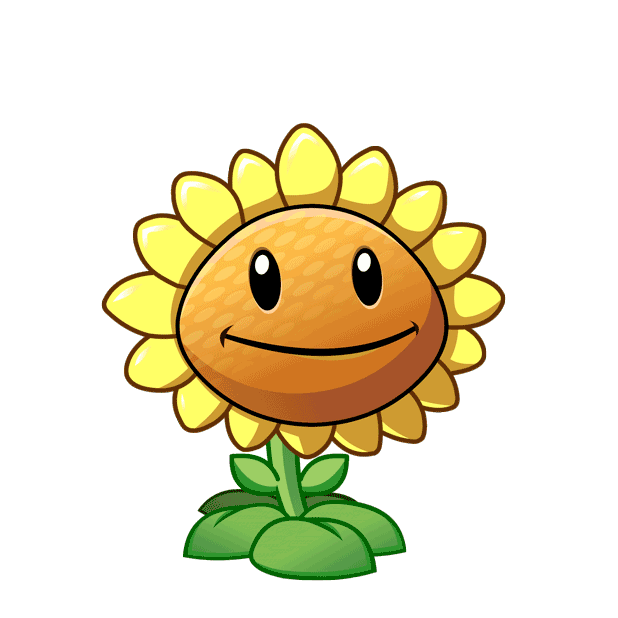 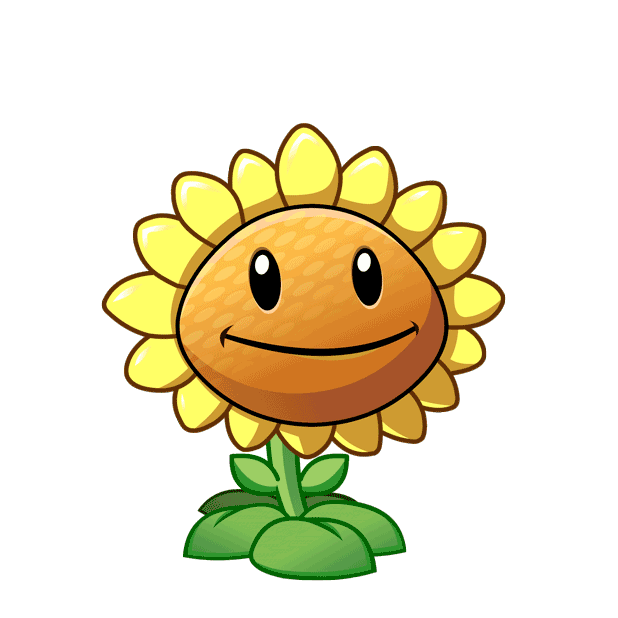 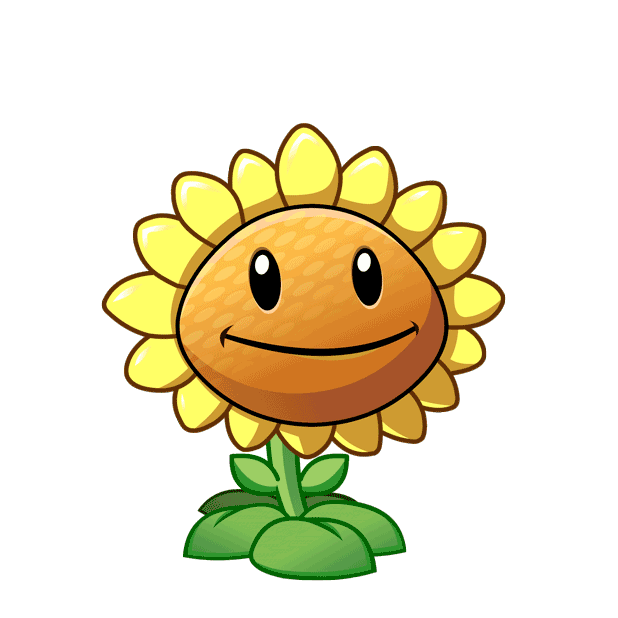 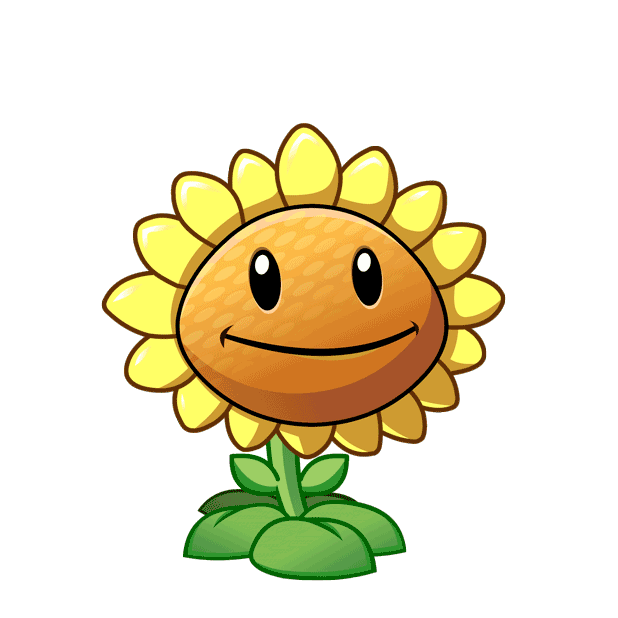 A. eight
B. seven
C. six
D. five
Match and say
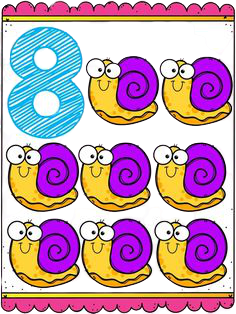 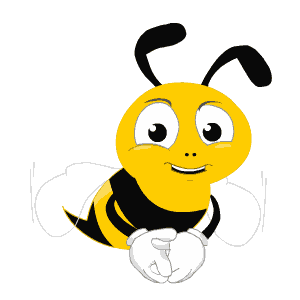 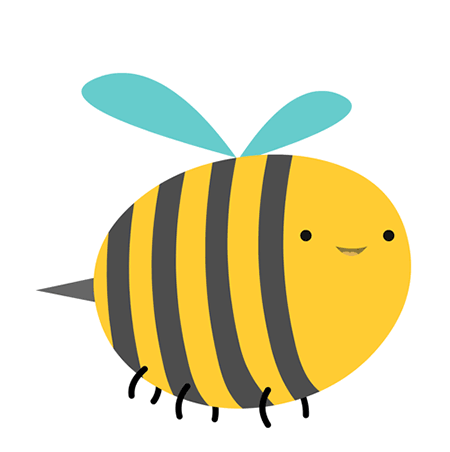 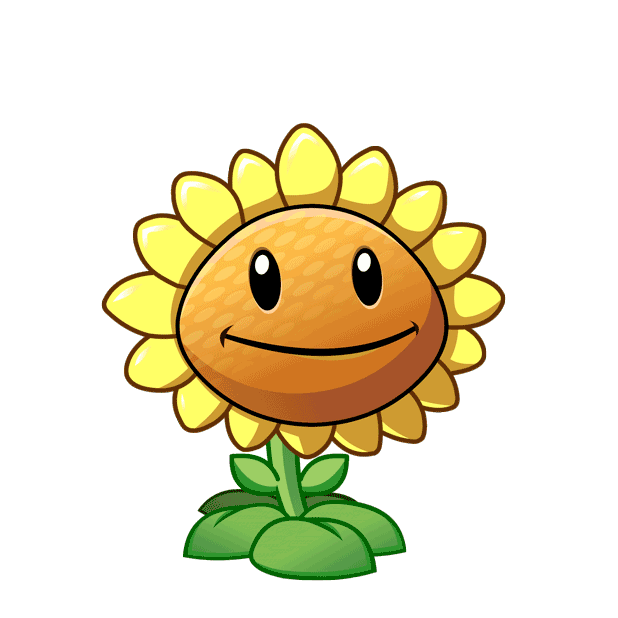 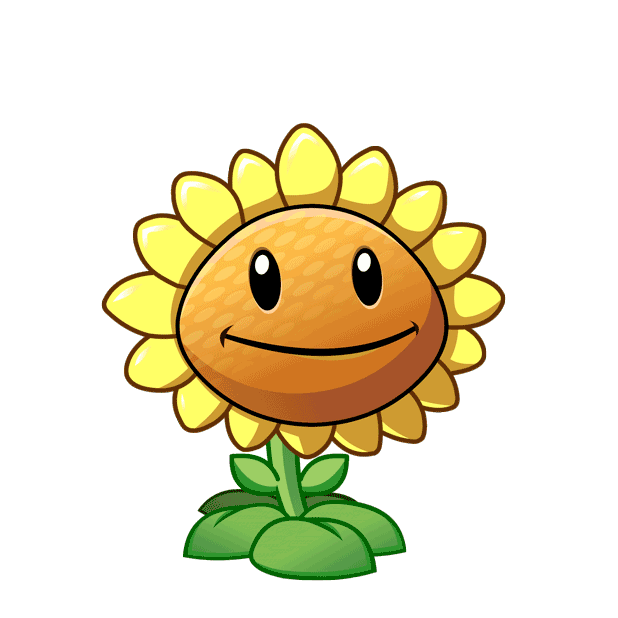 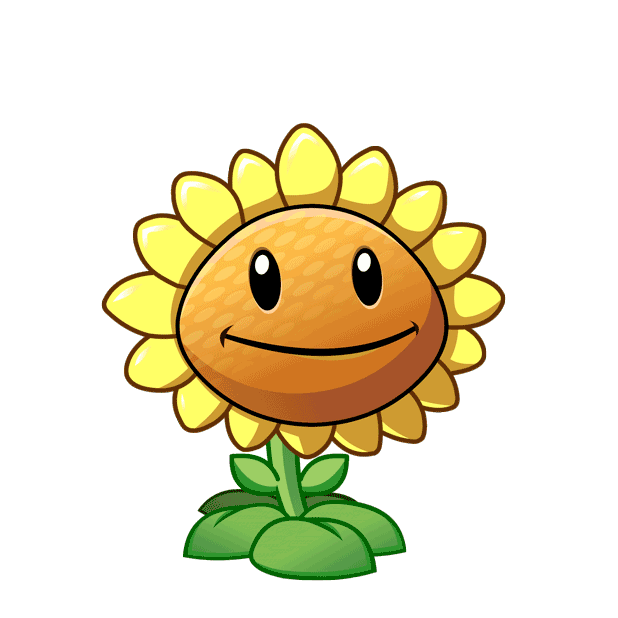 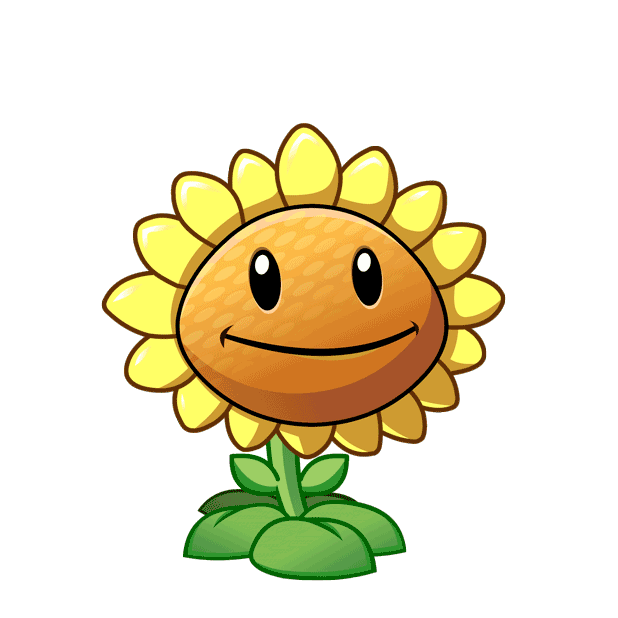 A. five
B. six
C. seven
D. eight
Match and say
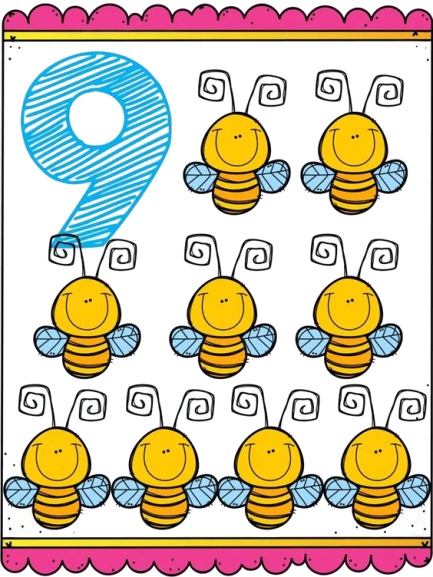 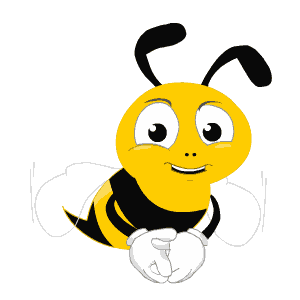 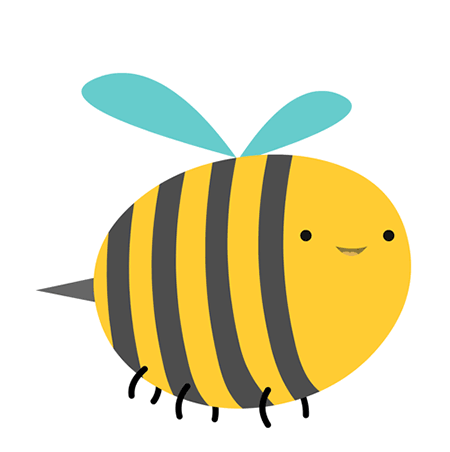 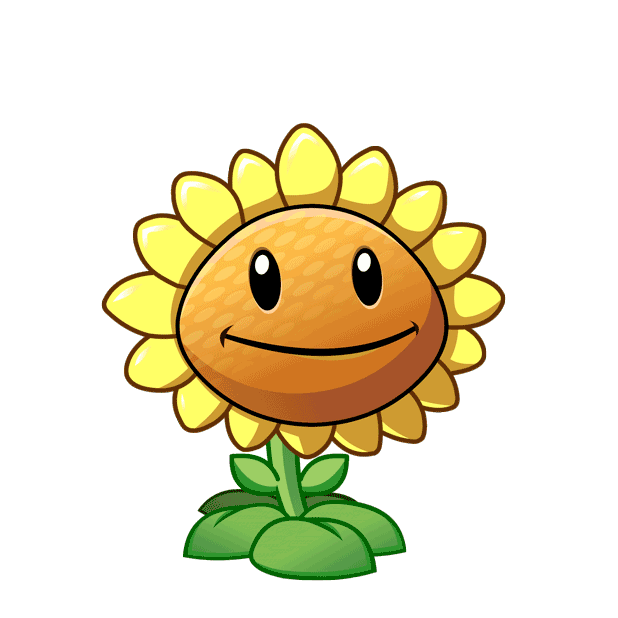 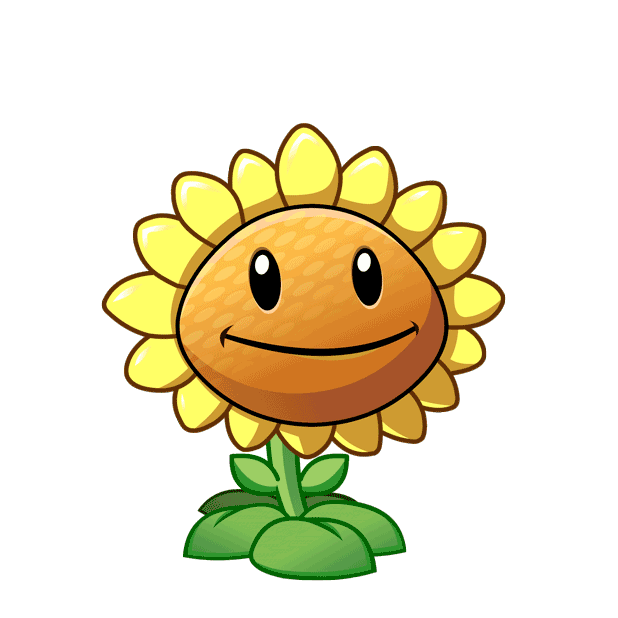 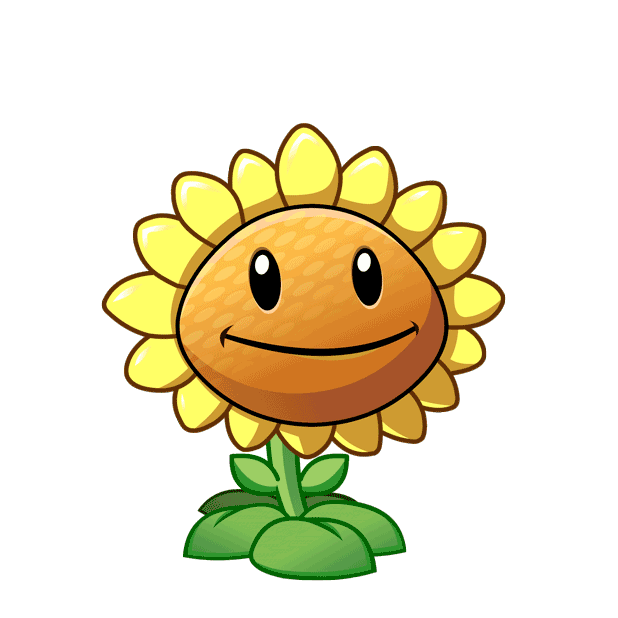 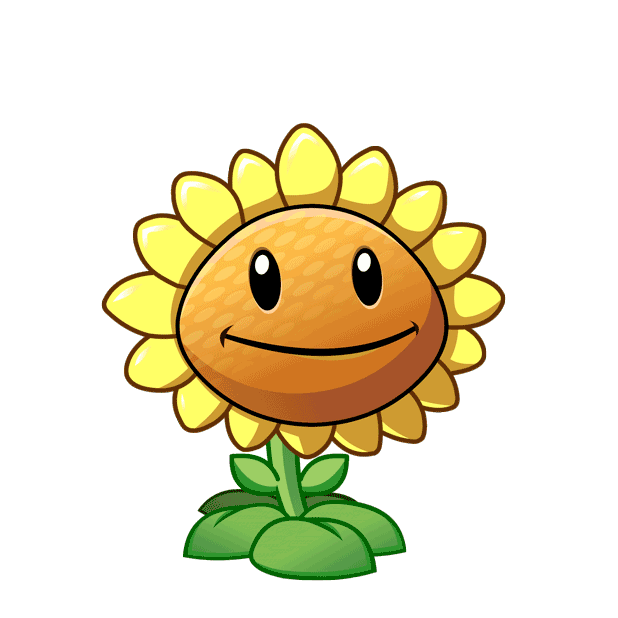 A. seven
B. eight
C. nine
D. ten
Match and say
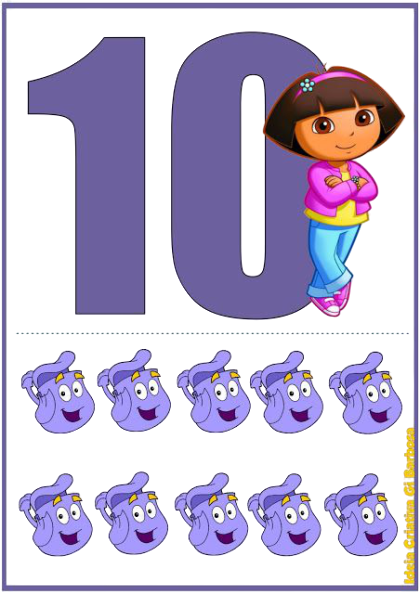 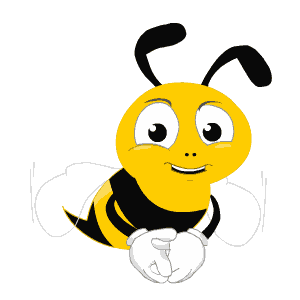 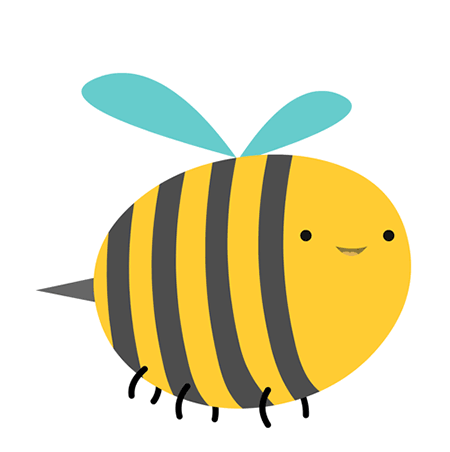 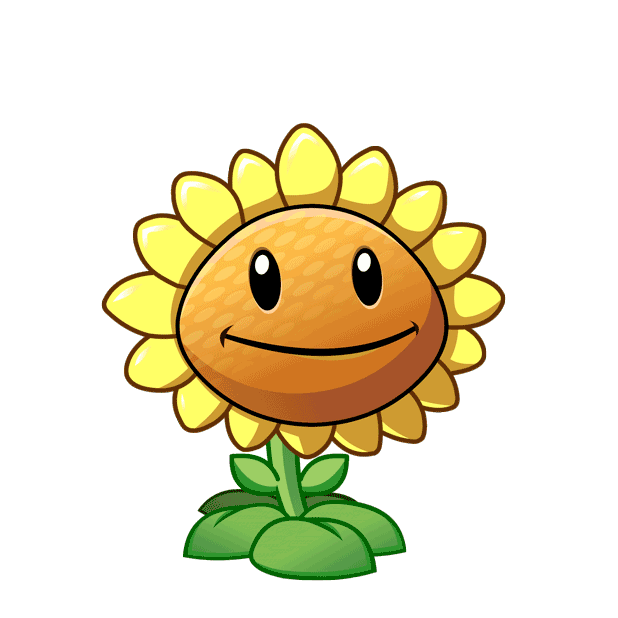 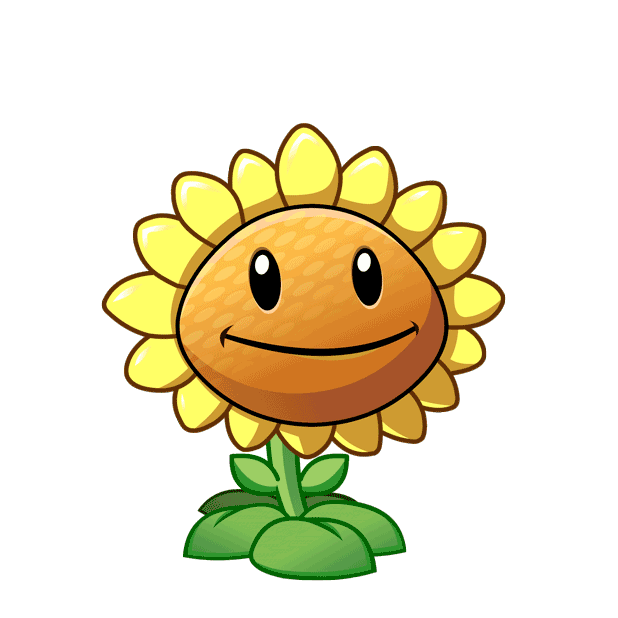 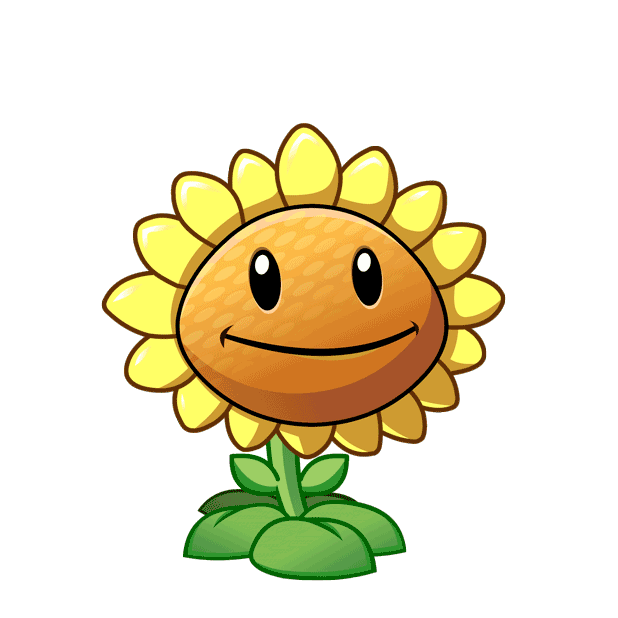 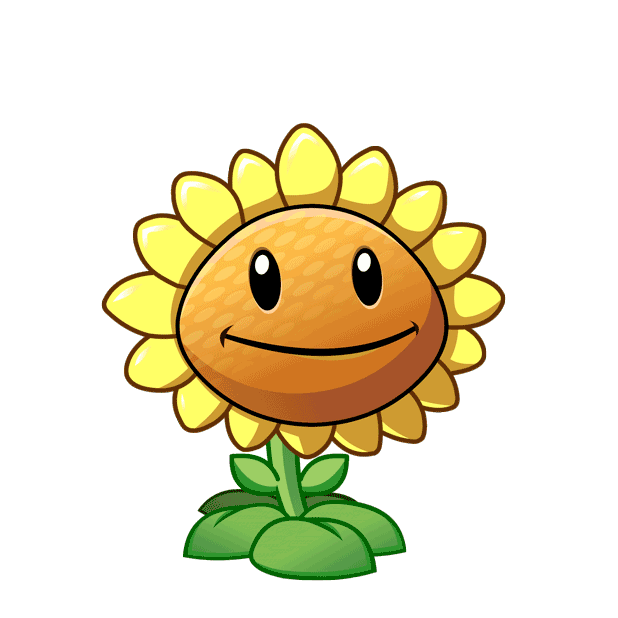 A. ten
B. nine
C. eight
D. seven
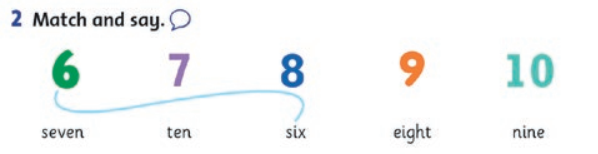 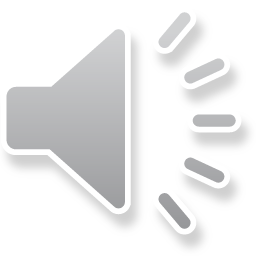 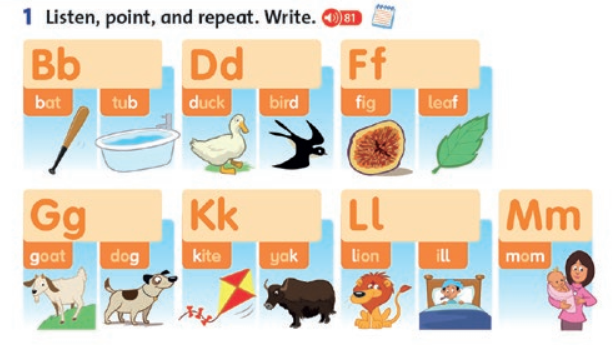 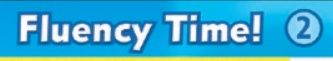 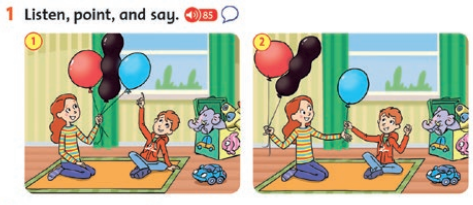 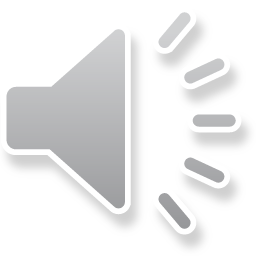 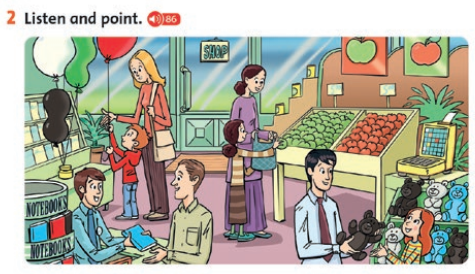 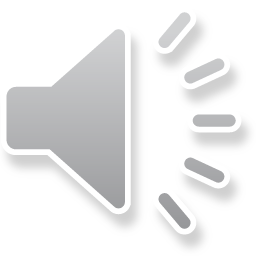 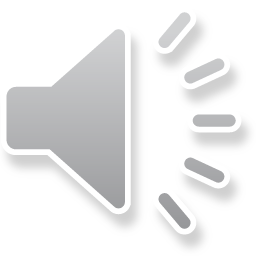 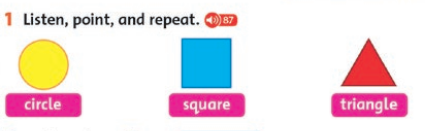 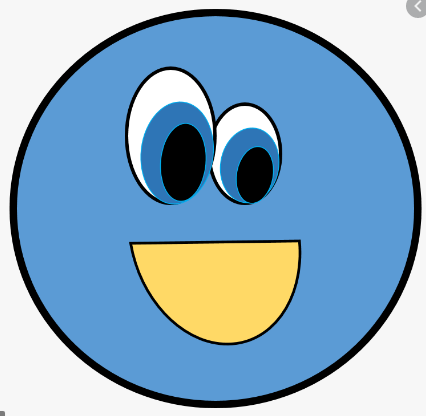 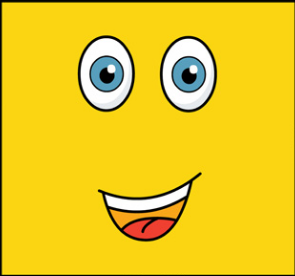 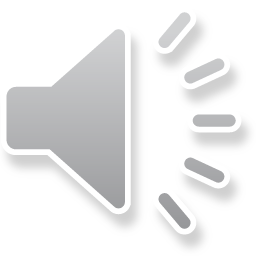 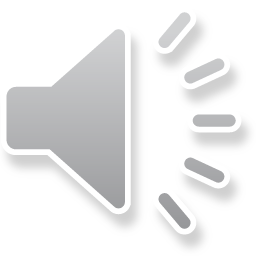 square
Circle
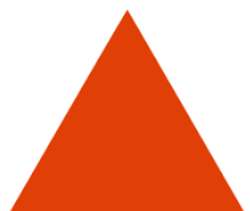 triangle
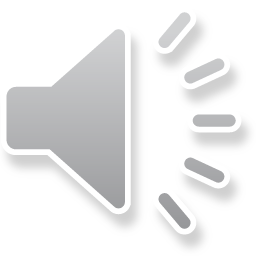 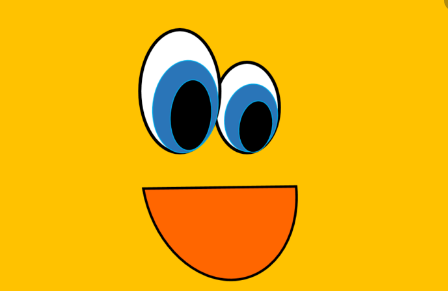 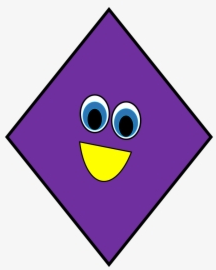 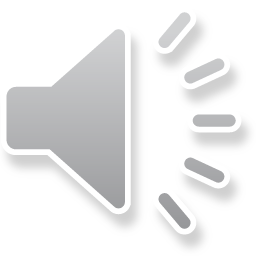 rectangle
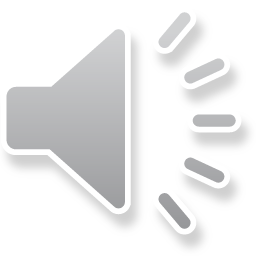 diamond
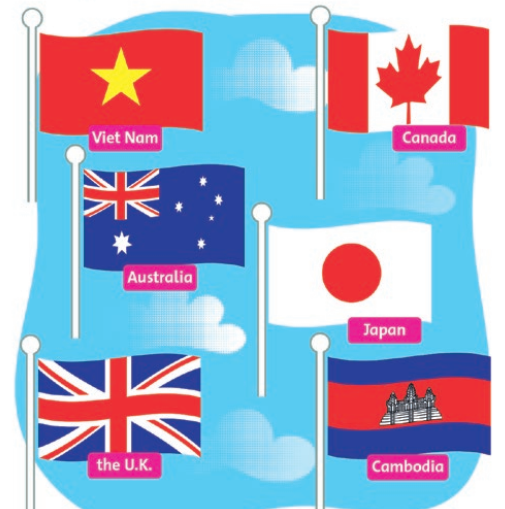 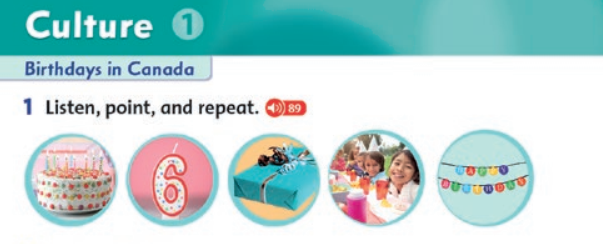 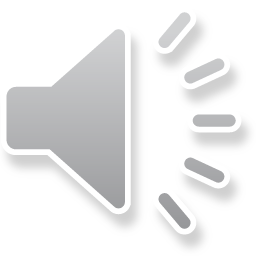 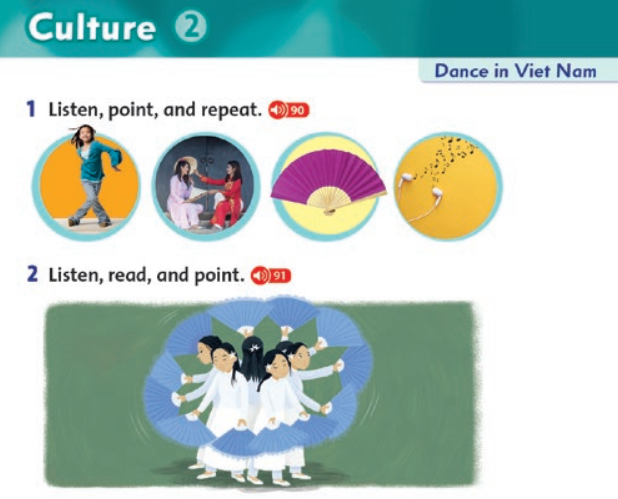 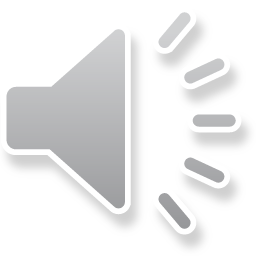 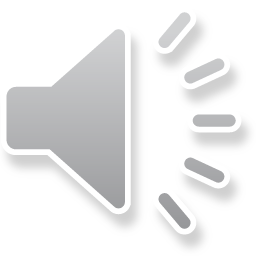 THANKYOU